Machine Translation Concluded
David Kauchak
CS159 – Fall 2020
Some slides adapted from
Philipp Koehn
Kevin Knight
Dan Klein
School of Informatics
University of Edinburgh
USC/Information Sciences Institute
USC/Computer Science Department
Computer Science Department
UC Berkeley
Admin
Assignment 5b

Assignment 6 available

Quiz 3: 11/10
Language translation
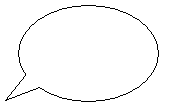 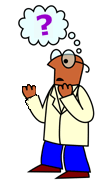 ¡Hola!
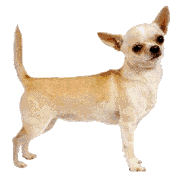 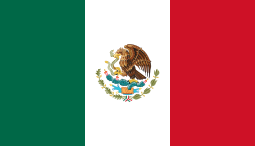 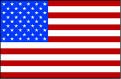 Word models: IBM Model 1
NULL
Mary  did  not  slap the green witch
p(verde | green)
Maria no dió una botefada a la bruja verde
Each foreign word is aligned to exactly one English word

This is the ONLY thing we model!
Training without alignments
Initially assume a p(f|e) are equally probable

Repeat:
Enumerate all possible alignments
Calculate how probable the alignments are under the current model (i.e. p(f|e))
Recalculate p(f|e) using counts from all alignments, weighted by how probable they are
(Note: theoretical algorithm)
EM alignment
E-step
Enumerate all possible alignments
Calculate how probable the alignments are under the current model (i.e. p(f|e))
M-step
Recalculate p(f|e) using counts from all alignments, weighted by how probable they are
(Note: theoretical algorithm)
the house
the house
green house
green house
la         casa
la         casa
casa  verde
casa  verde
the house
the house
green house
green house
la         casa
la         casa
casa  verde
casa  verde
E-step: Given p(F|E), calculate p(A,F|E)
the house
the house
green house
green house
1/8
1/4
1/4
1/8
la         casa
la         casa
casa  verde
casa  verde
the house
the house
green house
green house
1/4
1/4
1/8
1/8
la         casa
la         casa
casa  verde
casa  verde
E-step: Given p(F|E), calculate p(A,F|E)
Calculate unnormalized counts
the house
the house
green house
green house
1/8
1/4
1/4
1/8
la         casa
la         casa
casa  verde
casa  verde
the house
the house
green house
green house
1/4
1/4
1/8
1/8
la         casa
la         casa
casa  verde
casa  verde
sum = (3/4)
sum = (3/4)
E-step: Given p(F|E), calculate p(A,F|E)
Normalize by the sum
the house
the house
green house
green house
1/6
1/3
1/3
1/6
la         casa
la         casa
casa  verde
casa  verde
the house
the house
green house
green house
1/3
1/3
1/6
1/6
la         casa
la         casa
casa  verde
casa  verde
sum = (3/4)
sum = (3/4)
E-step: Given p(F|E), calculate p(A,F|E)
Normalize by the sum
the house
the house
green house
green house
1/6
1/3
1/3
1/6
la         casa
la         casa
casa  verde
casa  verde
the house
the house
green house
green house
1/3
1/3
1/6
1/6
la         casa
la         casa
casa  verde
casa  verde
M-step: calculate unnormalized counts for p(f|e) given the alignments
c(casa,the) = 1/6+1/3 = 3/6
c(verde,the) = 0
c(la,the) = 1/3+1/3 = 4/6
c(casa,green) = 1/6+1/3 = 3/6
c(verde,green) = 1/3+1/3 = 4/6
c(la, green) = 0
c(casa,house) = 1/3+1/6+
 		         1/3+1/6 = 6/6
c(verde,house) = 1/6+1/6 = 2/6
c(la,house) = 1/6+1/6 = 2/6
the house
the house
green house
green house
1/6
1/3
1/3
1/6
la         casa
la         casa
casa  verde
casa  verde
the house
the house
green house
green house
1/3
1/3
1/6
1/6
la         casa
la         casa
casa  verde
casa  verde
M-step: normalize
c(casa,the) = 1/6+1/3 = 3/6
c(verde,the) = 0
c(la,the) = 1/3+1/3 = 4/6
c(casa,green) = 1/6+1/3 = 3/6
c(verde,green) = 1/3+1/3 = 4/6
c(la, green) = 0
c(casa,house) = 1/3+1/6+
 		         1/3+1/6 = 6/6
c(verde,house) = 1/6+1/6 = 2/6
c(la,house) = 1/6+1/6 = 2/6
Then, calculate the probabilities by normalizing the counts
Implementation details
For |E| English words and |F| foreign words, how many alignments are there?
Repeat:
E-step
Enumerate all possible alignments
Calculate how probable the alignments are under the current model (i.e. p(f|e))
M-step
Recalculate p(f|e) using counts from all alignments, weighted by how probable they are
Implementation details
Each foreign word can be aligned to any of the English words (or NULL)

(|E|+1)|F|
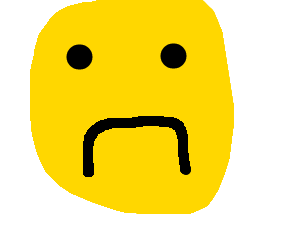 Repeat:
E-step
Enumerate all possible alignments
Calculate how probable the alignments are under the current model (i.e. p(f|e))
M-step
Recalculate p(f|e) using counts from all alignments, weighted by how probable they are
[Speaker Notes: This is exponential ]
Thought experiment
The old man is happy. He has fished many times.
El viejo está feliz porque ha pescado muchos veces.
The sharks await.
His wife talks to him.
Los tiburones esperan.
Su mujer habla con él.
p(el | the) = 0.5
p(Los | the) = 0.5
[Speaker Notes: really, count(e aligned-to anything)]
If we had the alignments
Input: corpus of English/Foreign sentence pairs along with alignment

for (E, F) in corpus:
	for aligned words (e, f) in pair (E,F):
		count(e,f) += 1
		count(e) += 1

for all (e,f) in count:
	p(f|e) = count(e,f) / count(e)
If we had the alignments
Input: corpus of English/Foreign sentence pairs along with alignment

for (E, F) in corpus:
	for e in E:
		for f in F:
			if f aligned-to e:
				count(e,f) += 1
				count(e) += 1

for all (e,f) in count:
	p(f|e) = count(e,f) / count(e)
If we had the alignments
Input: corpus of English/Foreign sentence pairs along with alignment

for (E, F) in corpus:
	for aligned words (e, f) in pair (E,F):
		count(e,f) += 1
		count(e) += 1




for all (e,f) in count:
	p(f|e) = count(e,f) / count(e)
for (E, F) in corpus
     for e in E:
          for f in F:
               if f aligned-to e:
                    count(e,f) += 1
                    count(e) += 1
Are these equivalent?
Thought experiment #2
The old man is happy. He has fished many times.
80 annotators
El viejo está feliz porque ha pescado muchos veces.
The old man is happy. He has fished many times.
20 annotators
El viejo está feliz porque ha pescado muchos veces.
Use partial counts:
count(viejo | man) 0.8
count(viejo | old) 0.2
Without the alignments
if f aligned-to e:
                    count(e,f) += 1
                    count(e) += 1
Key: use expected counts (i.e., how likely based on the current model), rather than actual counts
Without alignments
a b c

y z
Without alignments
a b c

y z
Of all things that y could align to, how likely is it to be a:
p(y | a)
Does that do it?
No! p(y | a) is how likely y is to align to a over the whole data set.
Without alignments
a b c

y z
Of all things that y could align to, how likely is it to be a:
p(y | a)
p(y | a) + p(y | b) + p(y | c)
Without the alignments
EM: without the alignments
EM: without the alignments
EM: without the alignments
Where are the E and M steps?
EM: without the alignments
Calculate how probable the alignments are under the current model (i.e. p(f|e))
EM: without the alignments
Recalculate p(f|e) using counts from all alignments, weighted by how probable they are
NULL
Sometimes foreign words don’t have a direct correspondence to an English word

Adding a NULL word allows for p(f | NULL), i.e. words that appear, but are not associated explicitly with an English word

Implementation: add “NULL” (or some unique string representing NULL) to each of the English sentences, often at the beginning	of the sentence
Benefits of word-level model
Rarely used in practice for modern MT system
Mary  did  not  slap the green witch
Maria no dió una botefada a la bruja verde
Two key side effects of training a word-level model:
Word-level alignment
p(f | e): translation dictionary
How do I get this?
Word alignment
100 iterations
green house
casa  verde
How should these be aligned?
the house
la         casa
Word alignment
100 iterations
green house
casa  verde
Why?
the house
la         casa
Word-level alignment
Which for IBM model 1 is:
Given a model (i.e. trained p(f|e)), how do we find this?
Align each foreign word (f in F) to the English word (e in E) with highest p(f|e)
Word-alignment Evaluation
The old man is happy. He has fished many times.
El viejo está feliz porque ha pescado muchos veces.
How good of an alignment is this?
How can we quantify this?
Word-alignment Evaluation
System:
The old man is happy. He has fished many times.
El viejo está feliz porque ha pescado muchos veces.
Human
The old man is happy. He has fished many times.
El viejo está feliz porque ha pescado muchos veces.
How can we quantify this?
Word-alignment Evaluation
System:
The old man is happy. He has fished many times.
El viejo está feliz porque ha pescado muchos veces.
Human
The old man is happy. He has fished many times.
El viejo está feliz porque ha pescado muchos veces.
Precision and recall!
Word-alignment Evaluation
System:
The old man is happy. He has fished many times.
El viejo está feliz porque ha pescado muchos veces.
Human
The old man is happy. He has fished many times.
El viejo está feliz porque ha pescado muchos veces.
6
6
Precision:
Recall:
7
10
Problems for Statistical MT
Preprocessing

Language modeling

Translation modeling

Decoding

Parameter optimization

Evaluation
What kind of Translation Model?
Mary  did  not  slap the green witch
Word-level models

Phrasal models

Syntactic models

Semantic models
Maria no dió una botefada a la bruja verde
Phrasal translation model
The models define probabilities over inputs
Morgen
fliege
ich
nach Kanada
zur Konferenz
1. Sentence is divided into phrases
Phrasal translation model
The models define probabilities over inputs
Morgen
fliege
ich
nach Kanada
zur Konferenz
Tomorrow
will fly
I
In Canada
to the conference
Sentence is divided into phrases
Phrases are translated (avoids a lot of weirdness from word-level model)
Phrasal translation model
The models define probabilities over inputs
Morgen
fliege
ich
nach Kanada
zur Konferenz
Tomorrow
I
will fly
to the conference
In Canada
Sentence is divided into phrases
Phrase are translated (avoids a lot of weirdness from word-level model)
Phrases are reordered
Phrase table
natuerlich
Phrase table
den Vorschlag
Phrasal translation model
The models define probabilities over inputs
Morgen
fliege
ich
nach Kanada
zur Konferenz
Tomorrow
I
will fly
to the conference
In Canada
Advantages?
Advantages of Phrase-Based
Many-to-many mappings can handle non-compositional phrases

Easy to understand

Local context is very useful for disambiguating
“Interest rate”  …
“Interest in”  …

The more data, the longer the learned phrases
Sometimes whole sentences!
Syntax-based models
S
Benefits?
VP
NP
VP
PP
NP
NP
NP
NP
NP
NNS
VBG
NNP
CC
NNP
PUNC
DT
CD
VBP
NNS
IN
.
These
7
people
include
astronauts
coming
from
France
and
Russia
Syntax-based models
Benefits
Can use syntax to motivate word/phrase movement
Could ensure grammaticality


Two main types:
p(foreign string | English parse tree)
p(foreign parse tree | English parse tree)
[Speaker Notes: More data and better parsers for English.
Problem was often formulated as translating to English; it’s important that the output language be syntactically correct.]
S
,
x0:NP
x1:VP
ADVP
->
x0:NP  “*”  x1:VP
“,”
RB
“therefore”
Tree to string rule
Tree to tree example
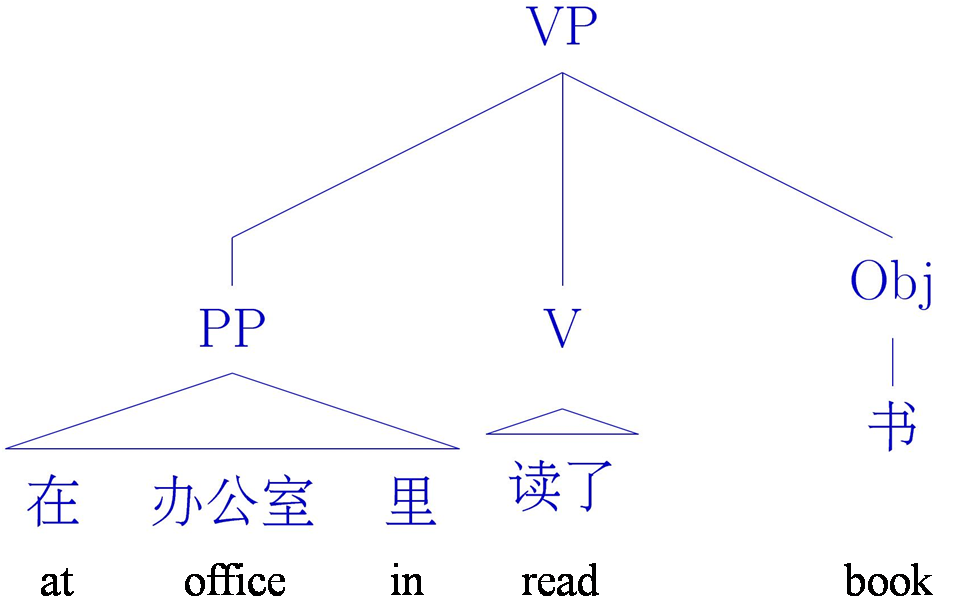 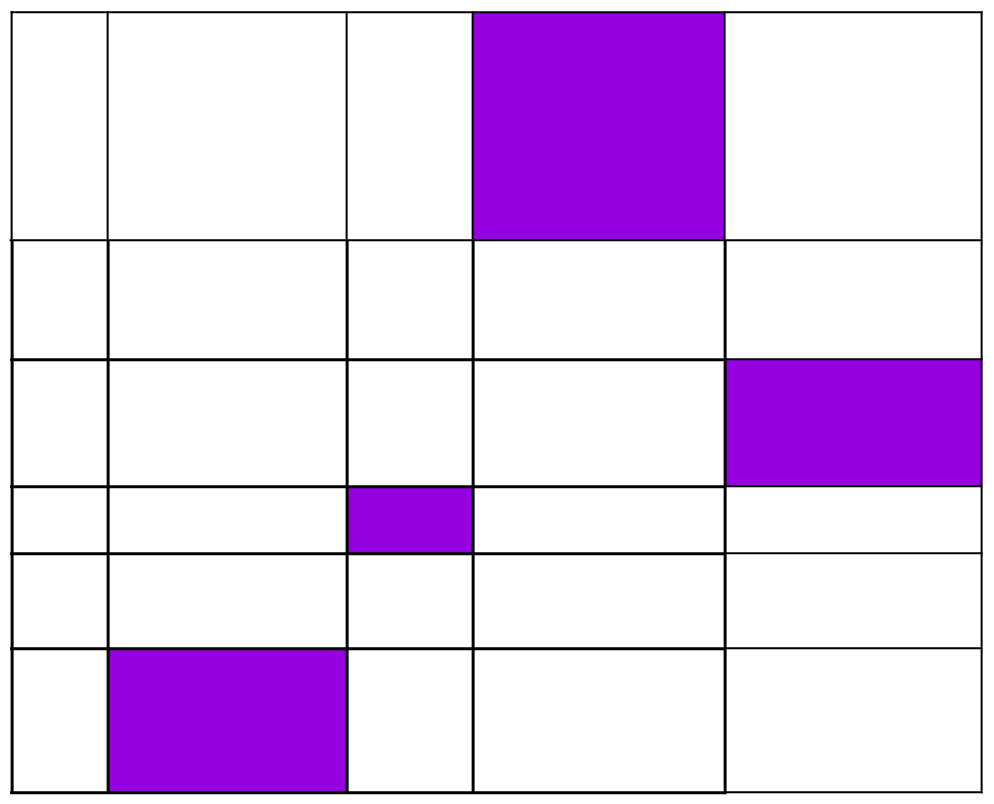 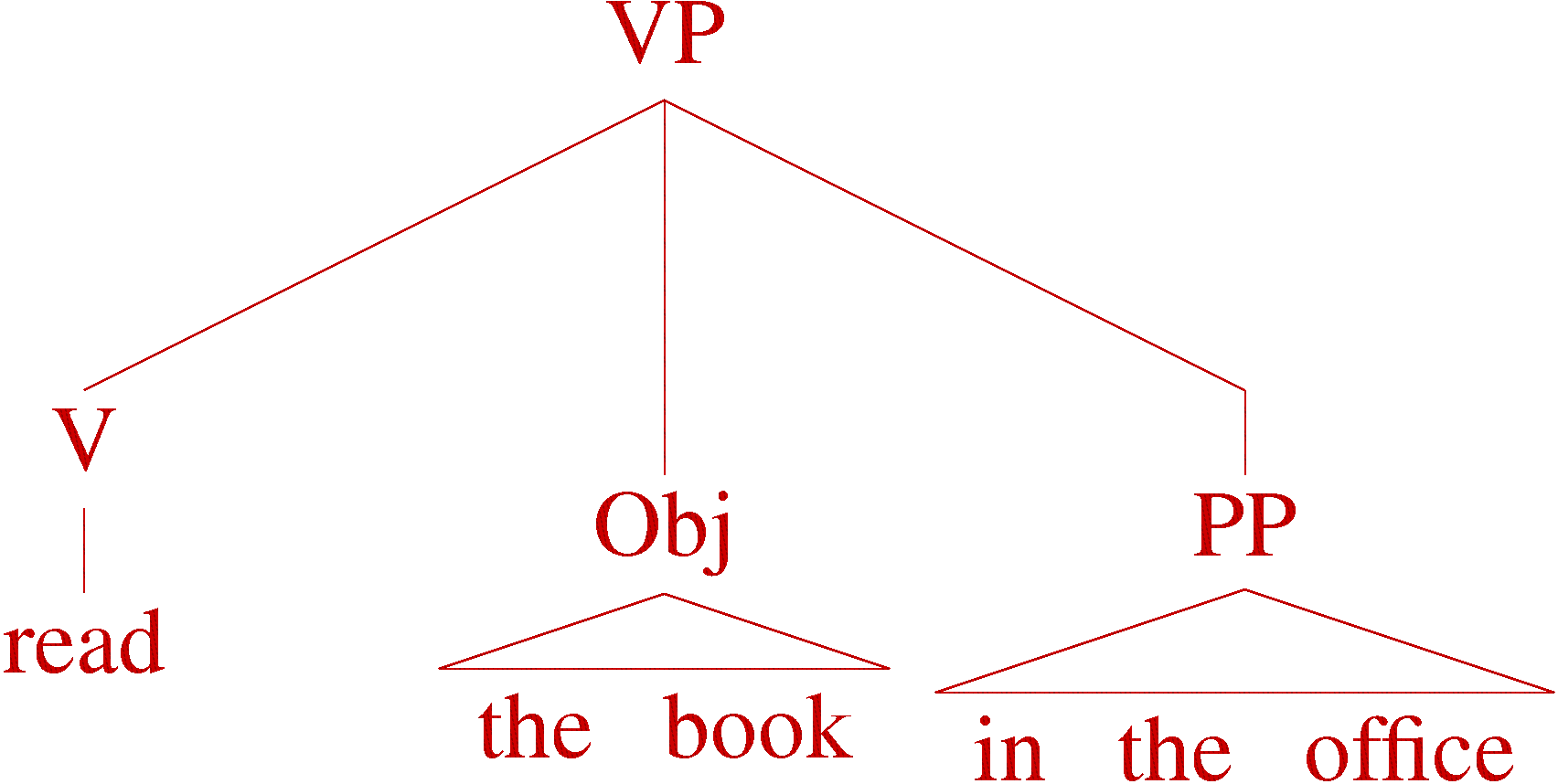 Problems for Statistical MT
Preprocessing

Language modeling

Translation modeling

Decoding

Parameter optimization

Evaluation
MT Evaluation
How do we do it?

What data might be useful?
MT Evaluation
Source only 

Manual: 
SSER (subjective sentence error rate)
Correct/Incorrect
Error categorization

Extrinsic:
Objective usage testing


Automatic: 
WER (word error rate)
BLEU (Bilingual Evaluation Understudy)
NIST
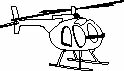 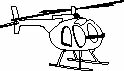 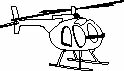 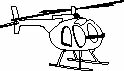 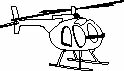 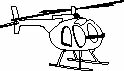 Automatic Evaluation
Common NLP/machine learning/AI approach
Training sentence pairs
All sentence pairs
Testing sentence pairs
[Speaker Notes: “train” a model on the training sentences (that is learn the probabilities)
 then evaluate on the test sentences (which the model has never seen before)]
Automatic Evaluation
Reference (human) translation:  The U.S. island of Guam is maintaining a high state of alert after the Guam airport and its offices both received an e-mail from someone calling himself the Saudi Arabian Osama bin Laden and threatening a biological/chemical attack against public places such as the airport .
Machine translation:  The American [?] international airport and its the office all receives one calls self the sand Arab rich business [?] and so on electronic mail , which sends out ;  The threat will be able after public place and so on the airport to start the biochemistry attack , [?] highly alerts after the maintenance.
Machine translation 2:
United States Office of the Guam International Airport and were received by a man claiming to be Saudi Arabian businessman Osama bin Laden, sent emails, threats to airports and other public places will launch a biological or chemical attack, remain on high alert in Guam.
Ideas?
BLEU Evaluation Metric
(Papineni et al, ACL-2002)
Reference (human) translation:  The U.S. island of Guam is maintaining a high state of alert after the Guam airport and its offices both received an e-mail from someone calling himself the Saudi Arabian Osama bin Laden and threatening a biological/chemical attack against public places such as the airport .
Basic idea:

Combination of n-gram precisions of varying size

What percentage of machine n-grams can be found in the reference translation?
Machine translation:  The American [?] international airport and its the office all receives one calls self the sand Arab rich business [?] and so on electronic mail , which sends out ;  The threat will be able after public place and so on the airport to start the biochemistry attack , [?] highly alerts after the maintenance.
Multiple Reference Translations
Reference translation 1:  The U.S. island of Guam is maintaining a high state of alert after the Guam airport and its offices both received an e-mail from someone calling himself the Saudi Arabian Osama bin Laden and threatening a biological/chemical attack against public places such as the airport .
Reference translation 1:  The U.S. island of Guam is maintaining a high state of alert after the Guam airport and its offices both received an e-mail from someone calling himself the Saudi Arabian Osama bin Laden and threatening a biological/chemical attack against public places such as the airport .
Reference translation 2:  Guam International Airport and its offices are maintaining a high state of alert after receiving an e-mail that was from a person claiming to be the wealthy Saudi Arabian businessman Bin Laden and that threatened to launch a biological and chemical attack on the airport and other public places .
Reference translation 2:  Guam International Airport and its offices are maintaining a high state of alert after receiving an e-mail that was from a person claiming to be the wealthy Saudi Arabian businessman Bin Laden and that threatened to launch a biological and chemical attack on the airport and other public places .
Machine translation:  The American [?] international airport and its the office all receives one calls self the sand Arab rich business [?] and so on electronic mail , which sends out ;  The threat will be able after public place and so on the airport to start the biochemistry attack , [?] highly alerts after the maintenance.
Machine translation:  The American [?] international airport and its the office all receives one calls self the sand Arab rich business [?] and so on electronic mail , which sends out ;  The threat will be able after public place and so on the airport to start the biochemistry attack , [?] highly alerts after the maintenance.
Reference translation 3:  The US International Airport of Guam and its office has received an email from a self-claimed Arabian millionaire named Laden , which threatens to launch a biochemical attack on such public places as airport . Guam authority has been on alert .
Reference translation 3:  The US International Airport of Guam and its office has received an email from a self-claimed Arabian millionaire named Laden , which threatens to launch a biochemical attack on such public places as airport . Guam authority has been on alert .
Reference translation 4:  US Guam International Airport and its office received an email from Mr. Bin Laden and other rich businessman from Saudi Arabia . They said there would be biochemistry air raid to Guam Airport and other public places . Guam needs to be in high precaution about this matter .
Reference translation 4:  US Guam International Airport and its office received an email from Mr. Bin Laden and other rich businessman from Saudi Arabia . They said there would be biochemistry air raid to Guam Airport and other public places . Guam needs to be in high precaution about this matter .
N-gram precision example
Candidate 1: It is a guide to action which ensures that the military always obey the commands of the party.

Reference 1: It is a guide to action that ensures that the military will forever heed Party commands. 
Reference 2: It is the guiding principle which guarantees the military forces always being under the command of the Party.
Reference 3: It is the practical guide for the army always to heed directions of the party.
What percentage of machine n-grams can be found in the reference translations?  Do unigrams, bigrams and trigrams.
N-gram precision example
Candidate 1: It is a guide to action which ensures that the military
always obey the commands of the party.

Reference 1: It is a guide to action that ensures that the military will forever heed Party commands. 
Reference 2: It is the guiding principle which guarantees the military forces always being under the command of the Party.
Reference 3: It is the practical guide for the army always to heed directions of the party.
Unigrams: 17/18
N-gram precision example
Candidate 1: It is a guide to action which ensures that the military

 always obey the commands of the party.

Reference 1: It is a guide to action that ensures that the military will forever heed Party commands. 
Reference 2: It is the guiding principle which guarantees the military forces always being under the command of the Party.
Reference 3: It is the practical guide for the army always to heed directions of the party.
Unigrams: 17/18
Bigrams: 10/17
N-gram precision example
Candidate 1: It is a guide to action which ensures that the military

 always obey the commands of the party.

Reference 1: It is a guide to action that ensures that the military will forever heed Party commands. 
Reference 2: It is the guiding principle which guarantees the military forces always being under the command of the Party.
Reference 3: It is the practical guide for the army always to heed directions of the party.
Unigrams: 17/18
Bigrams: 10/17
Trigrams: 7/16
N-gram precision example 2
Candidate 2: It is to ensure the army forever hearing the directions guide that party commands. 

Reference 1: It is a guide to action that ensures that the military will forever heed Party commands. 
Reference 2: It is the guiding principle which guarantees the military forces always being under the command of the Party.
Reference 3: It is the practical guide for the army always to heed directions of the party.
N-gram precision example 2
Candidate 2: It is to ensure the army forever hearing the directions guide that party commands. 

Reference 1: It is a guide to action that ensures that the military will forever heed Party commands. 
Reference 2: It is the guiding principle which guarantees the military forces always being under the command of the Party.
Reference 3: It is the practical guide for the army always to heed directions of the party.
Unigrams: 12/14
N-gram precision example 2
Candidate 2: It is to ensure the army forever hearing the directions

 guide that party commands. 

Reference 1: It is a guide to action that ensures that the military will forever heed Party commands. 
Reference 2: It is the guiding principle which guarantees the military forces always being under the command of the Party.
Reference 3: It is the practical guide for the army always to heed directions of the party.
Unigrams: 12/14
Bigrams: 4/13
N-gram precision example 2
Candidate 2: It is to ensure the army forever hearing the directions

 guide that party commands. 

Reference 1: It is a guide to action that ensures that the military will forever heed Party commands. 
Reference 2: It is the guiding principle which guarantees the military forces always being under the command of the Party.
Reference 3: It is the practical guide for the army always to heed directions of the party.
Unigrams: 12/14
Bigrams: 4/13
Trigrams: 1/12
N-gram precision
Candidate 1: It is a guide to action which ensures that the military always obey the commands of the party.
Unigrams: 17/18
Bigrams: 10/17
Trigrams: 7/16
Candidate 2: It is to ensure the army forever hearing the directions guide that party commands.
Unigrams: 12/14
Bigrams: 4/13
Trigrams: 1/12
Any problems/concerns?
N-gram precision example
Candidate 3: the
Candidate 4: It is a

Reference 1: It is a guide to action that ensures that the military will forever heed Party commands. 
Reference 2: It is the guiding principle which guarantees the military forces always being under the command of the Party.
Reference 3: It is the practical guide for the army always to heed directions of the party.
What percentage of machine n-grams can be found in the reference translations?  Do unigrams, bigrams and trigrams.
BLEU Evaluation Metric
(Papineni et al, ACL-2002)
Reference (human) translation:  The U.S. island of Guam is maintaining a high state of alert after the Guam airport and its offices both received an e-mail from someone calling himself the Saudi Arabian Osama bin Laden and threatening a biological/chemical attack against public places such as the airport .
N-gram precision (score is between 0 & 1)
What percentage of machine n-grams can be found in the reference translation? 

Not allowed to use same portion of reference translation twice (can’t cheat by typing out “the the the the the”)

Brevity penalty
Can’t just type out single word “the” (precision 1.0!)

*** Amazingly hard to “game” the system (i.e., find a way to change machine output so that BLEU goes up, but quality doesn’t)
Machine translation:  The American [?] international airport and its the office all receives one calls self the sand Arab rich business [?] and so on electronic mail , which sends out ;  The threat will be able after public place and so on the airport to start the biochemistry attack , [?] highly alerts after the maintenance.
BLEU Tends to Predict Human Judgments
(variant of BLEU)
slide from G. Doddington (NIST)
BLEU: Problems?
Doesn’t care if an incorrectly translated word is a name or a preposition
gave it to Albright 		(reference)
gave it at Albright 		(translation #1)
gave it to altar 			(translation #2)

What happens when a program reaches human level performance in BLEU but the translations are still bad?
maybe sooner than you think …